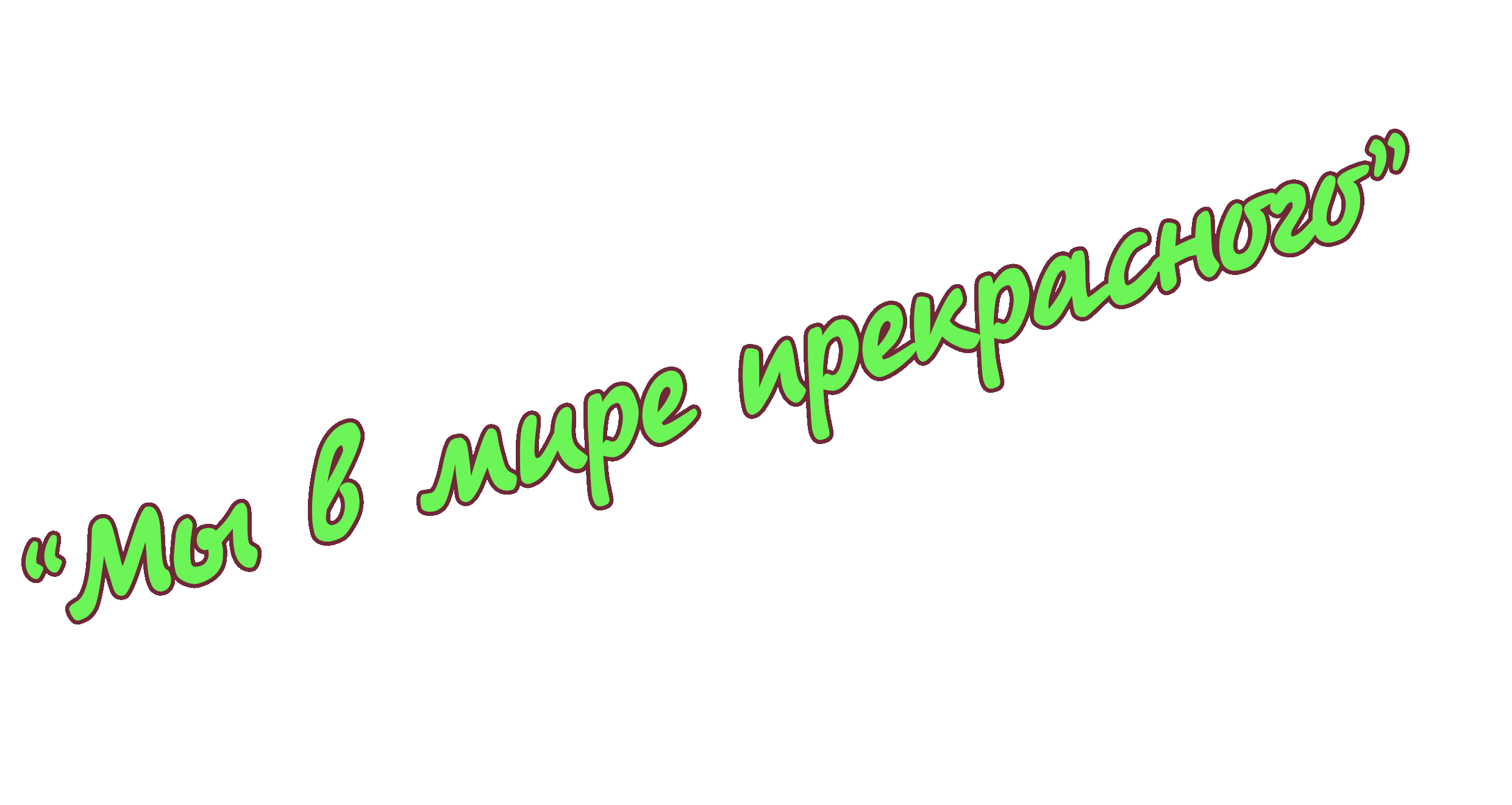 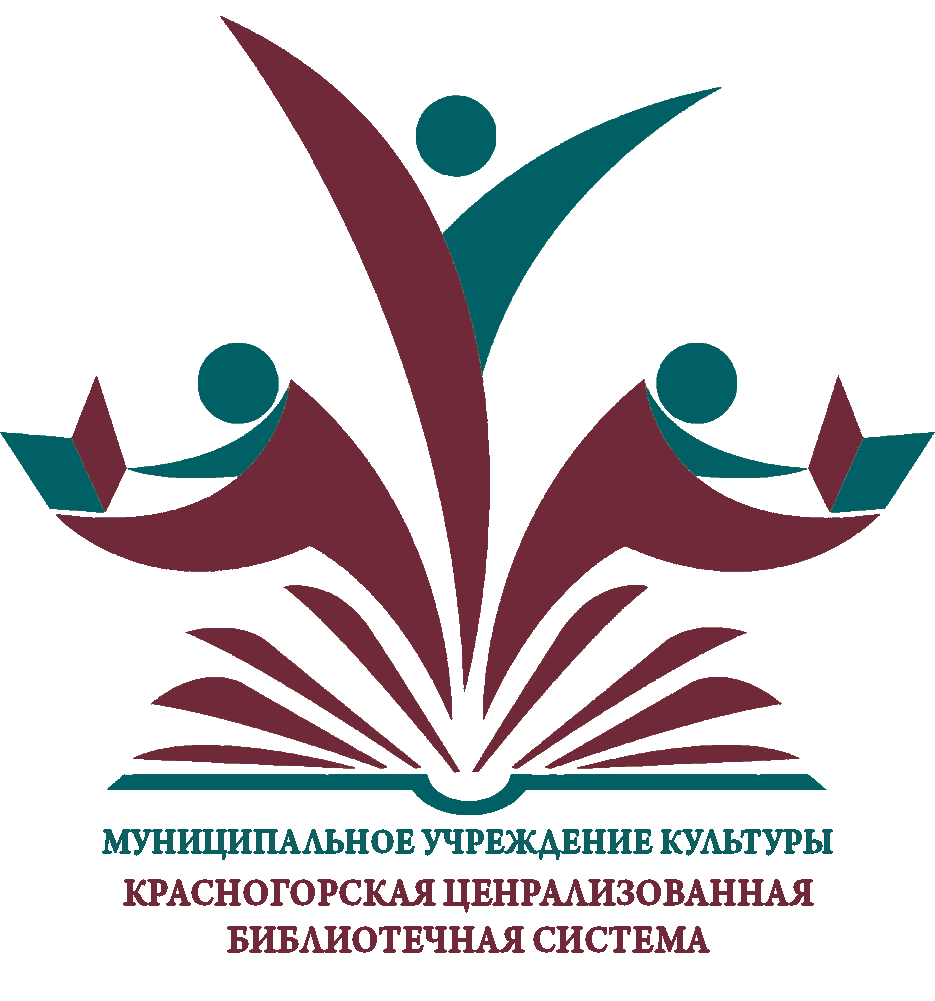 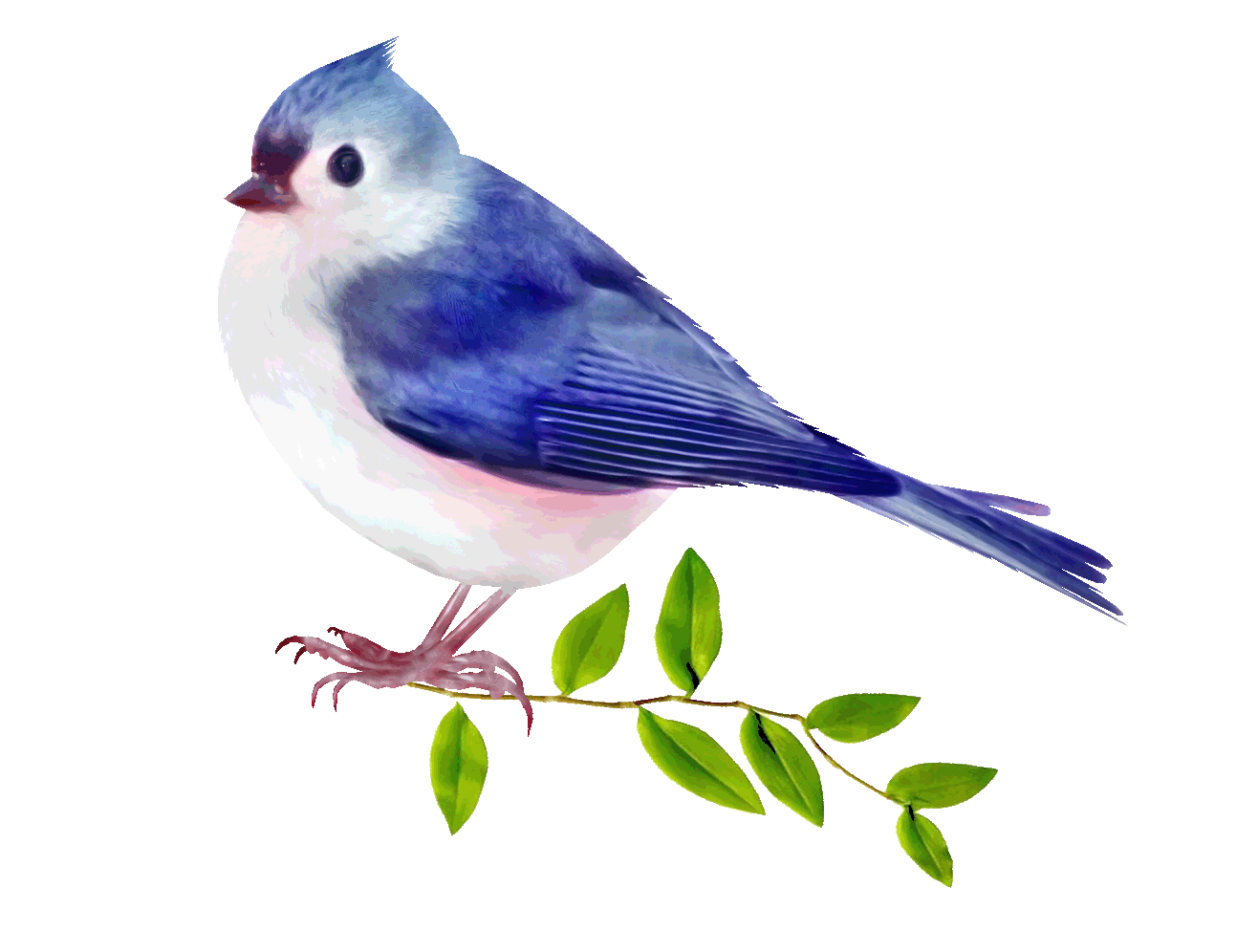 Выставка художественных работ
лиц с ограниченными
возможностями по зрению
Не для житейского волненья,
Не для корысти, не для битв,
Мы рождены для вдохновенья, 
для звуков сладких и молитв.
                                А.С. Пушкин
Красногорские Святыни
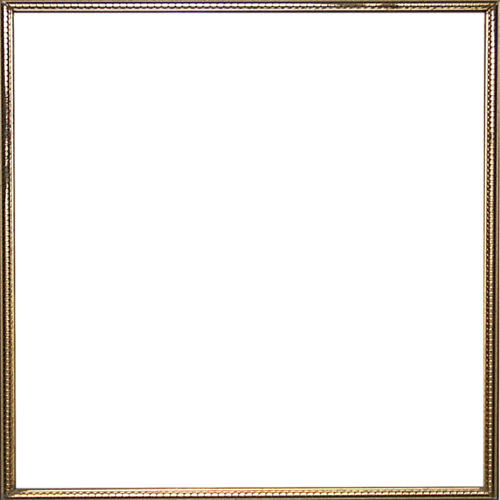 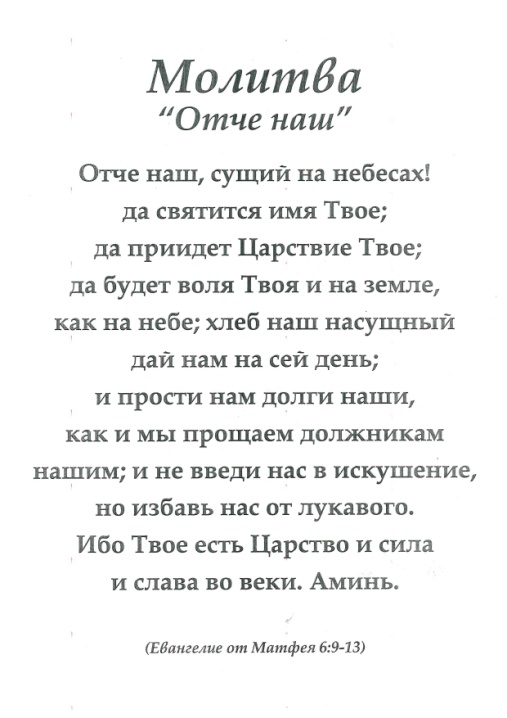 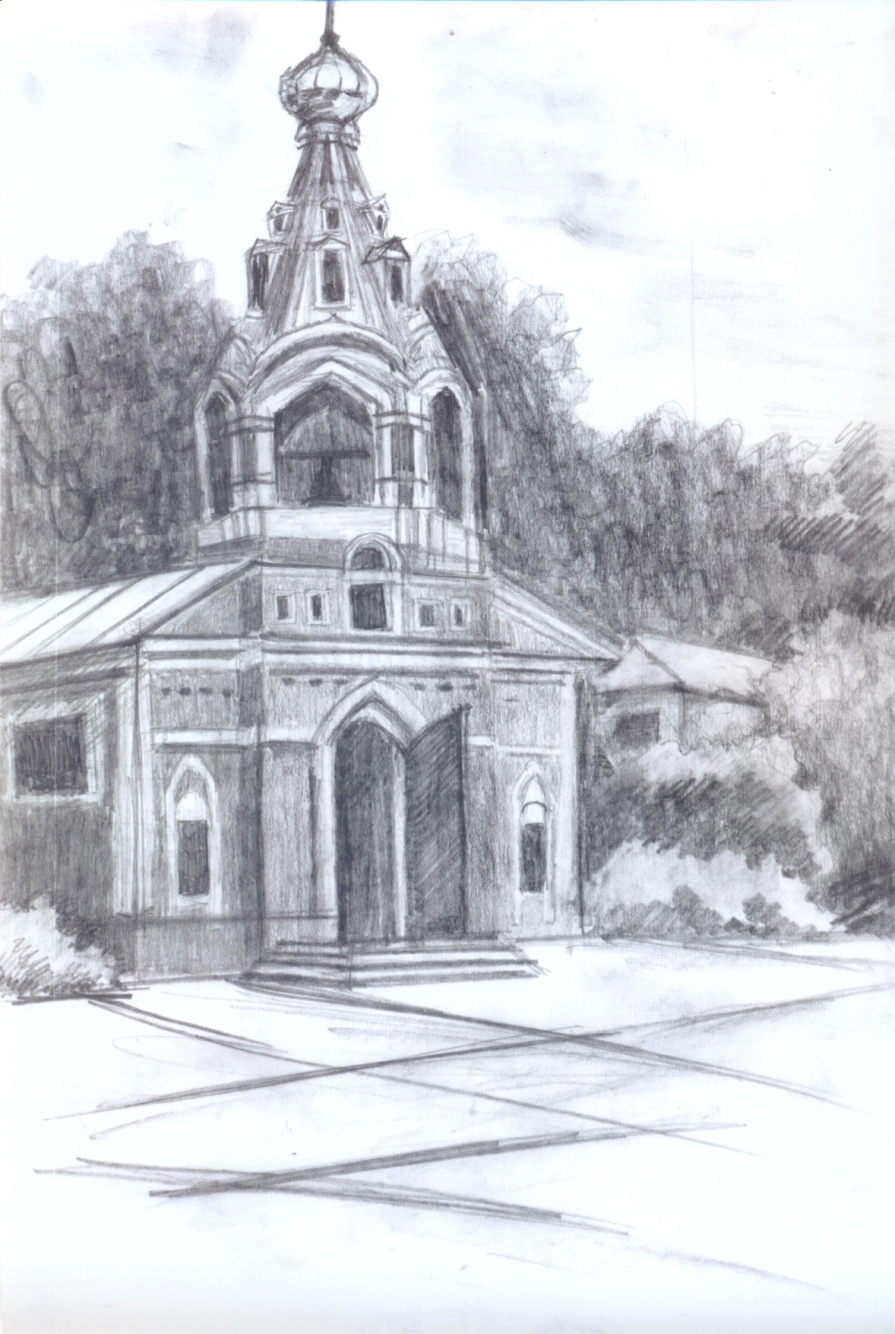 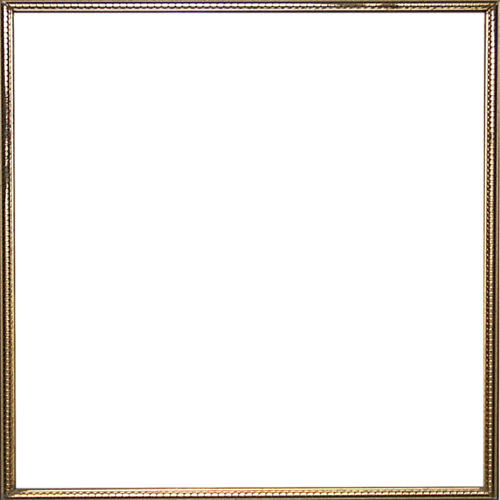 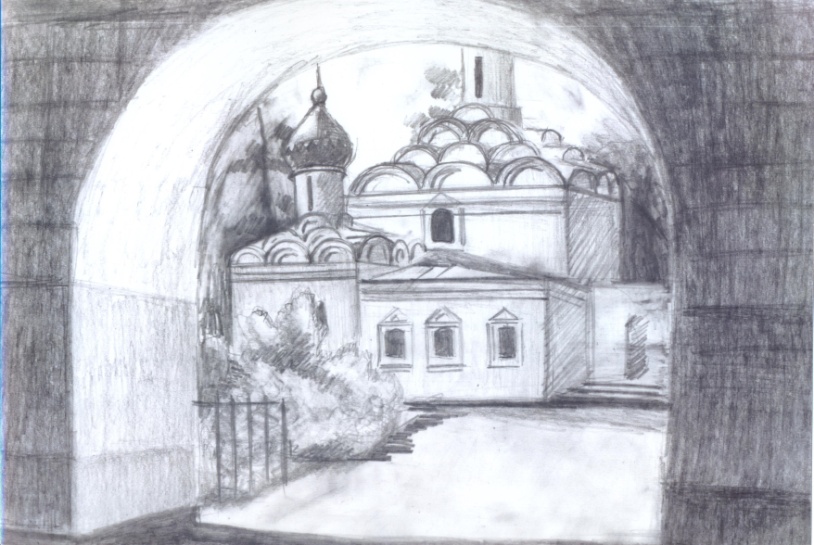 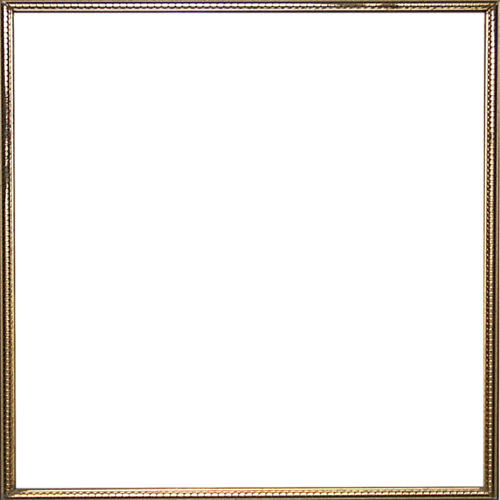 «Знаменский Храм»
«Храм Михаила Архангела»
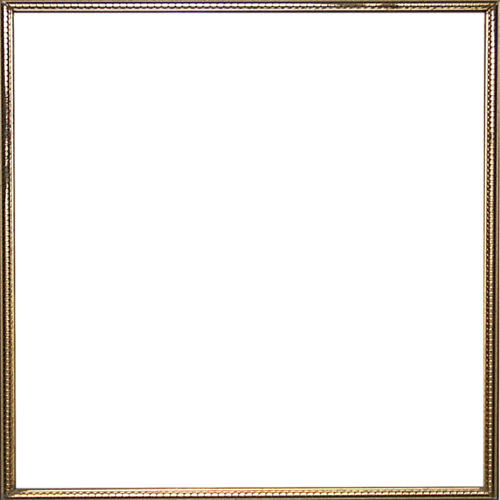 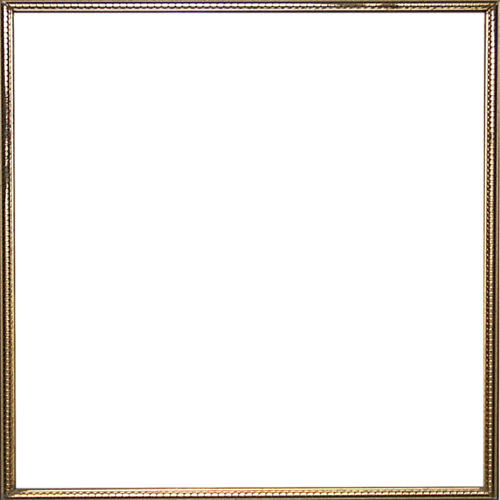 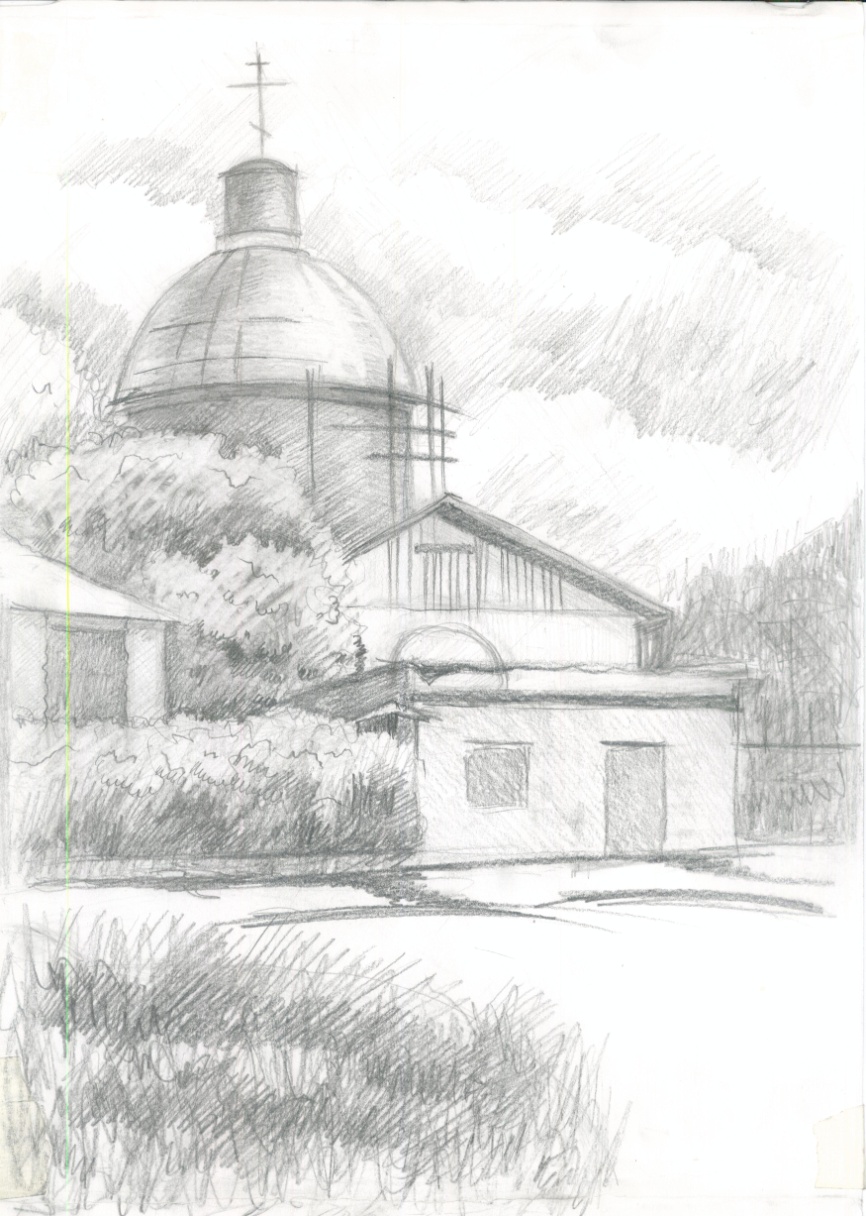 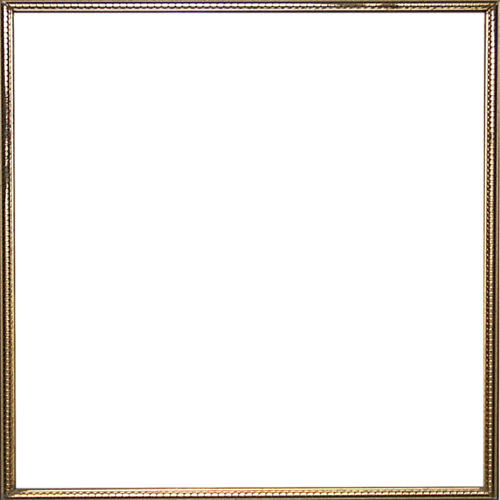 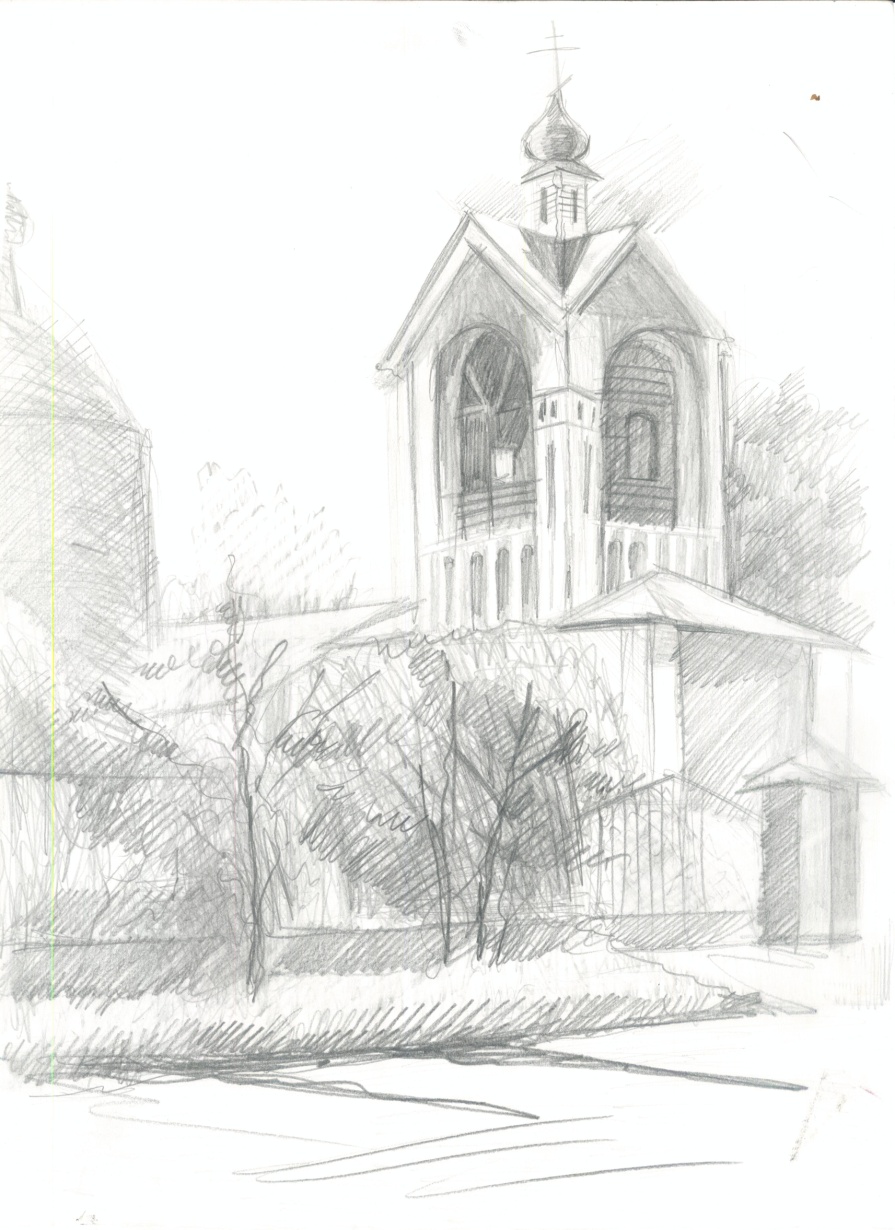 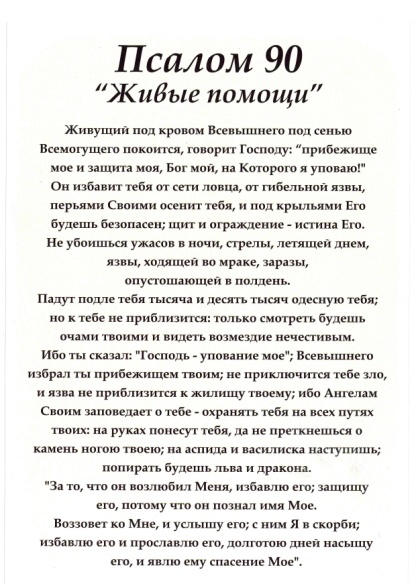 «Храмовый комплекс в Павшино»
Не для житейского волненья,
Не для корысти, не для битв,
Мы рождены для вдохновенья, 
для звуков сладких и молитв.
Пушкин А.С
Рождество
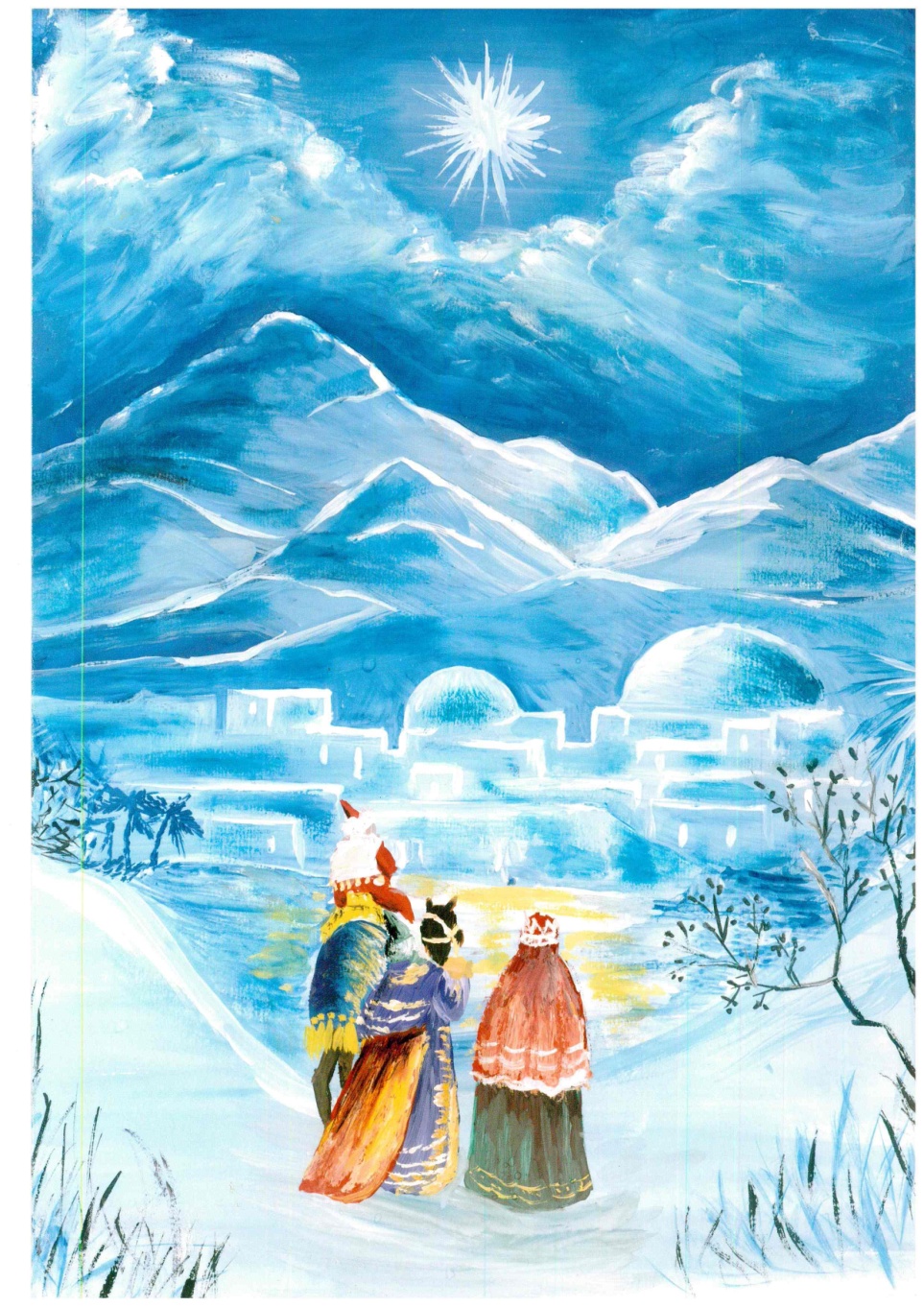 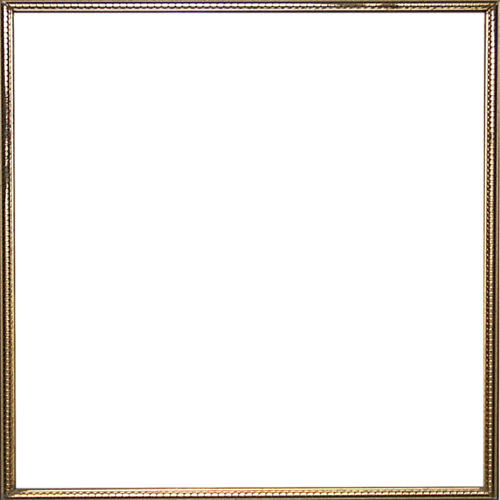 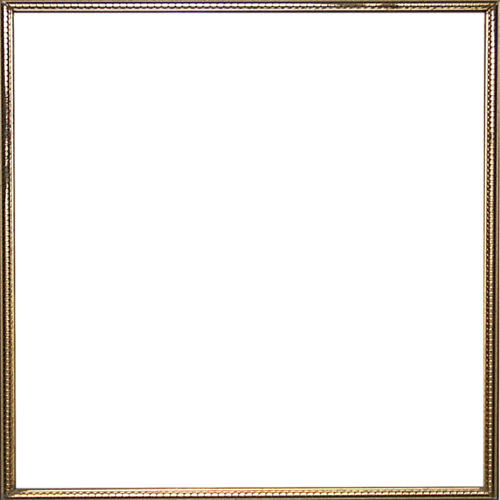 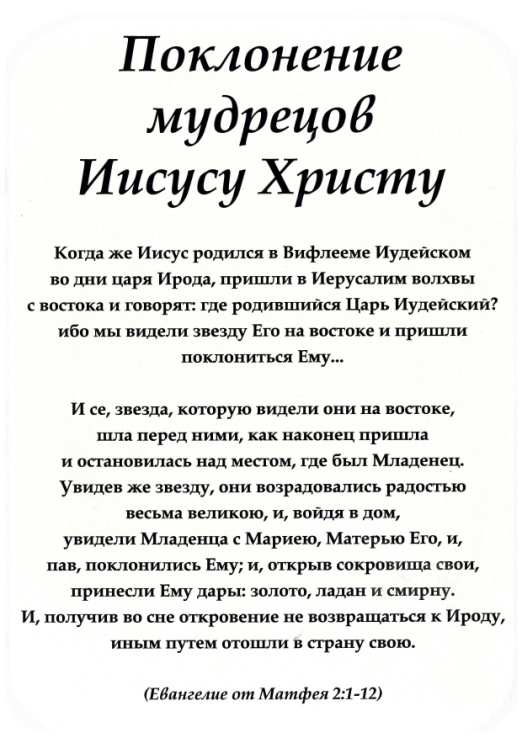 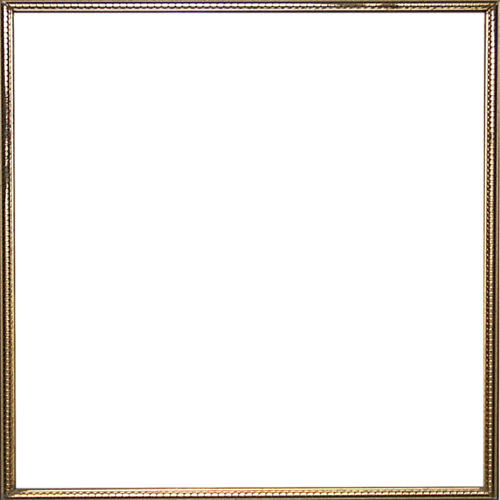 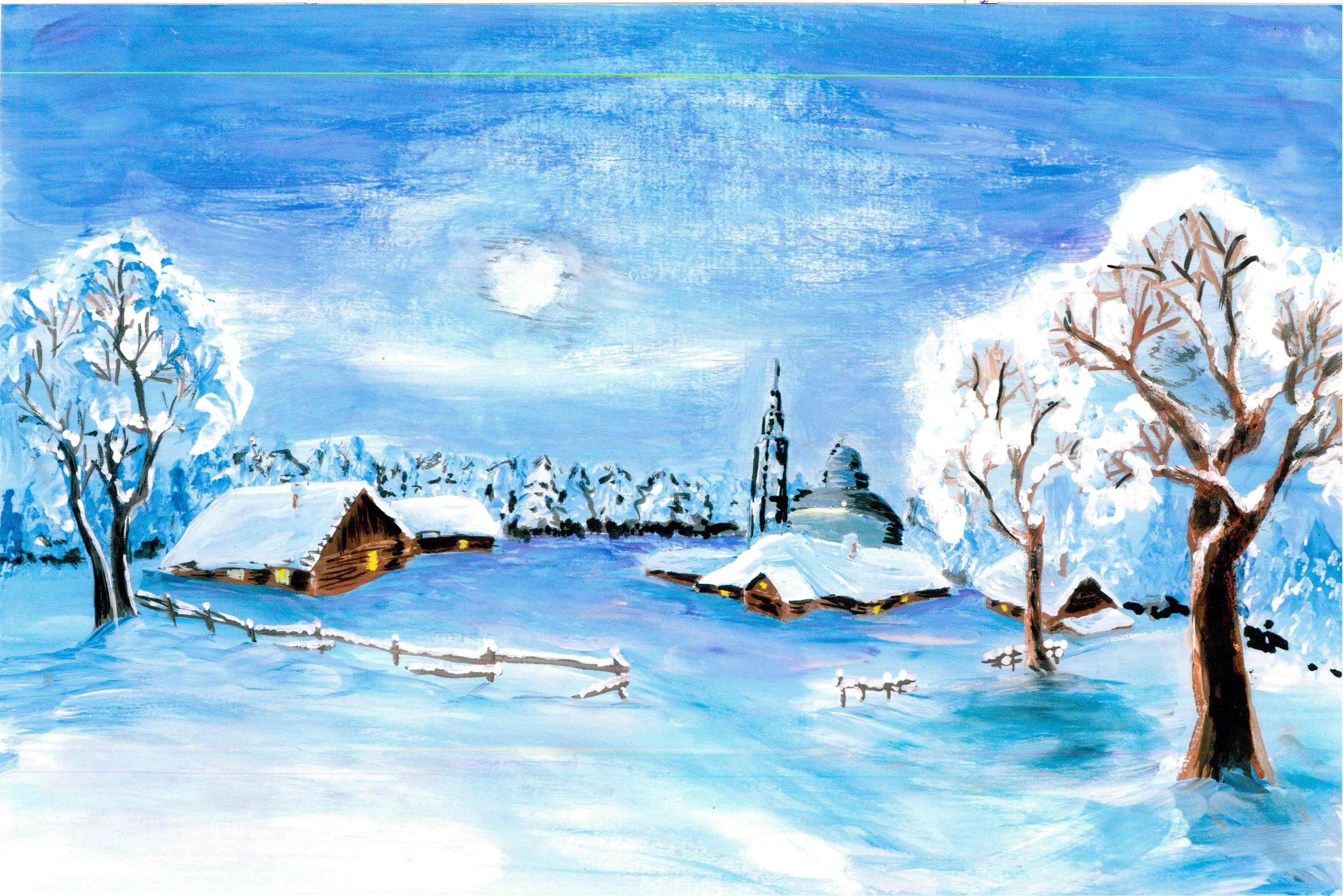 «Рождество»
«Волхвы 
в Вифлееме»
Любимый город
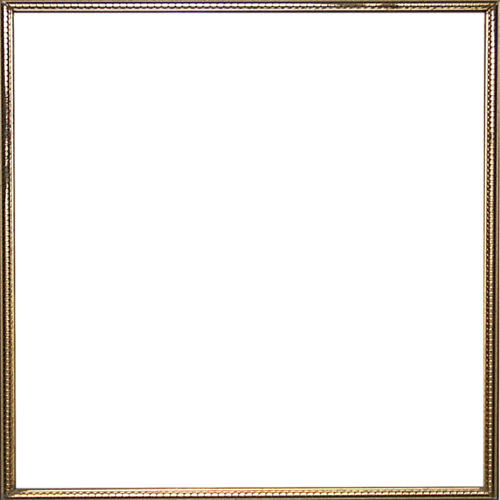 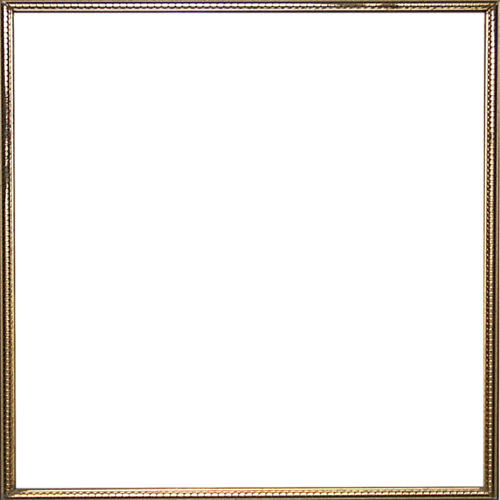 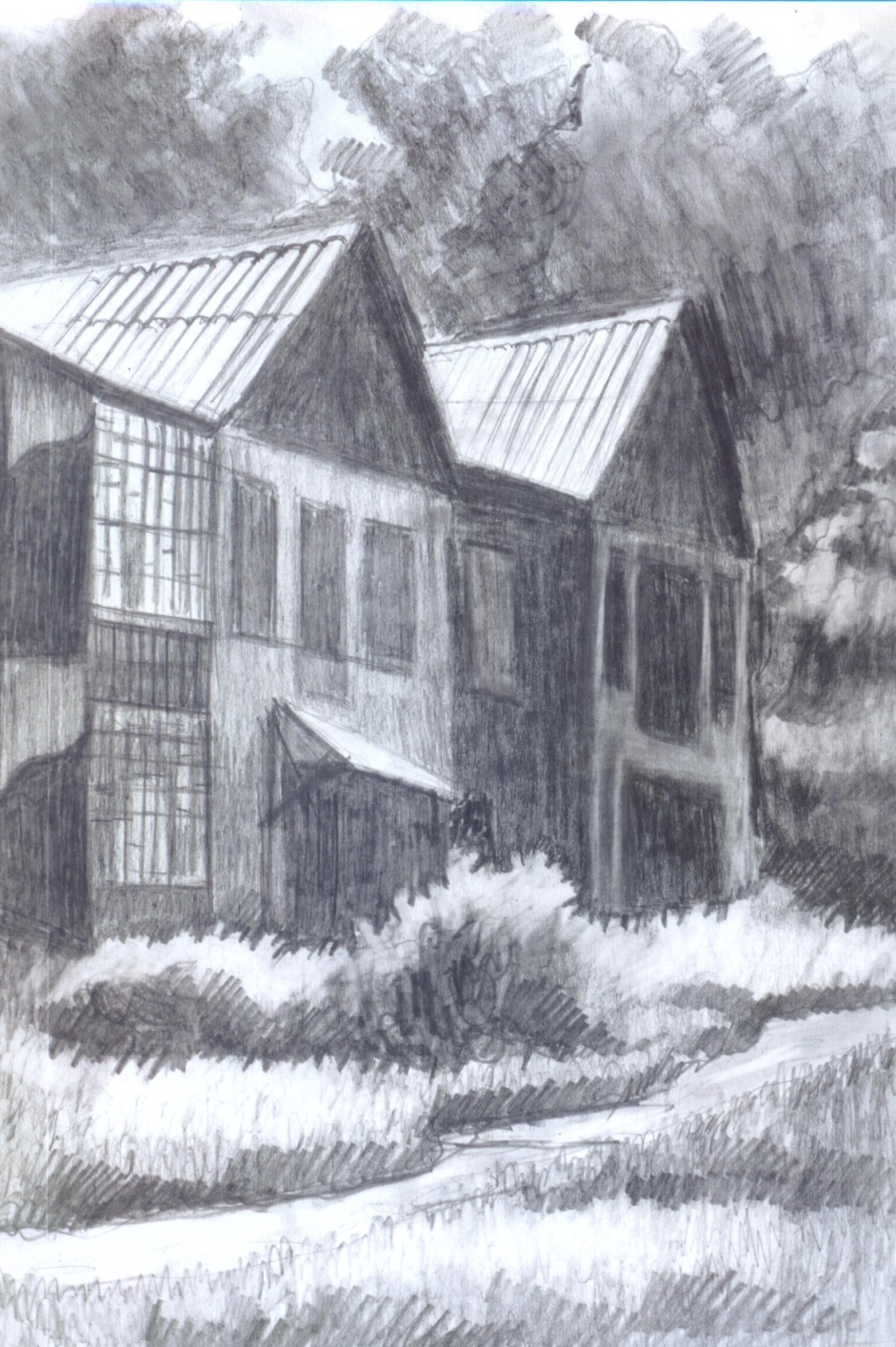 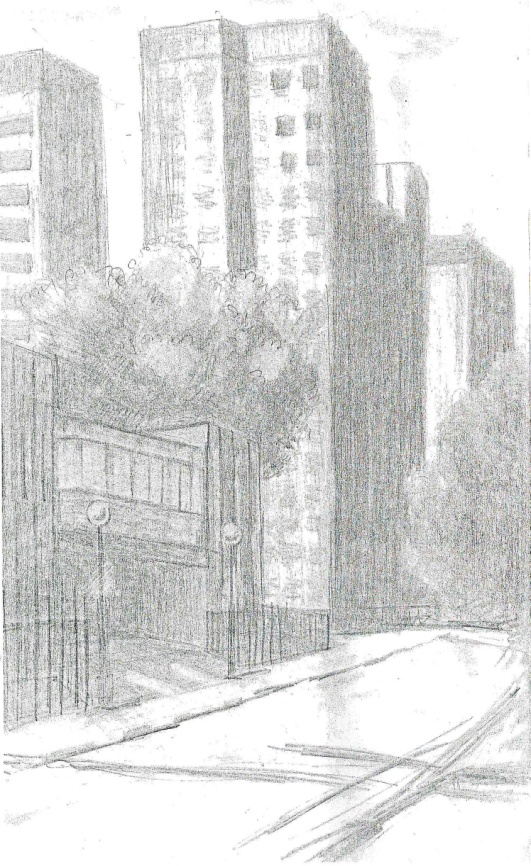 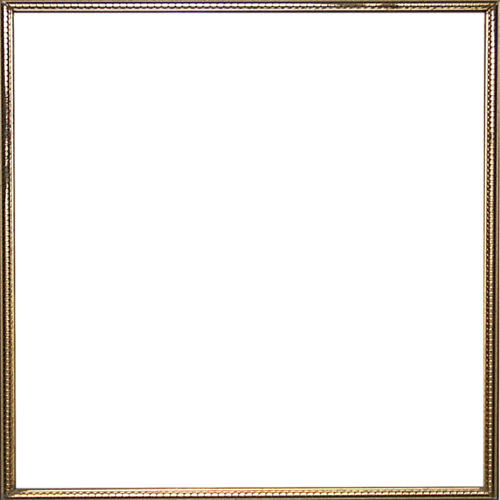 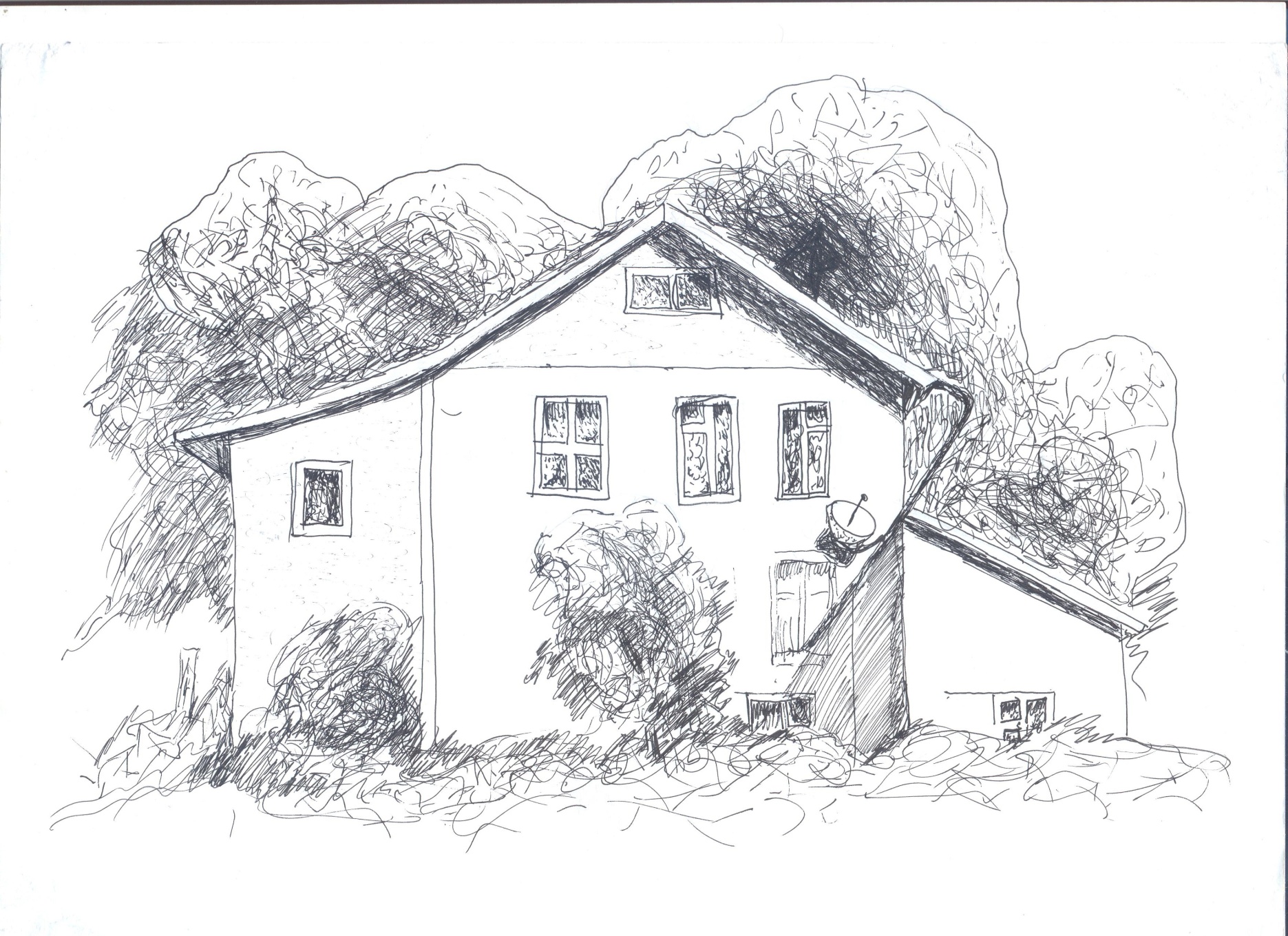 «Бруски»
«Домик в Павшино»
«Многоэтажки»
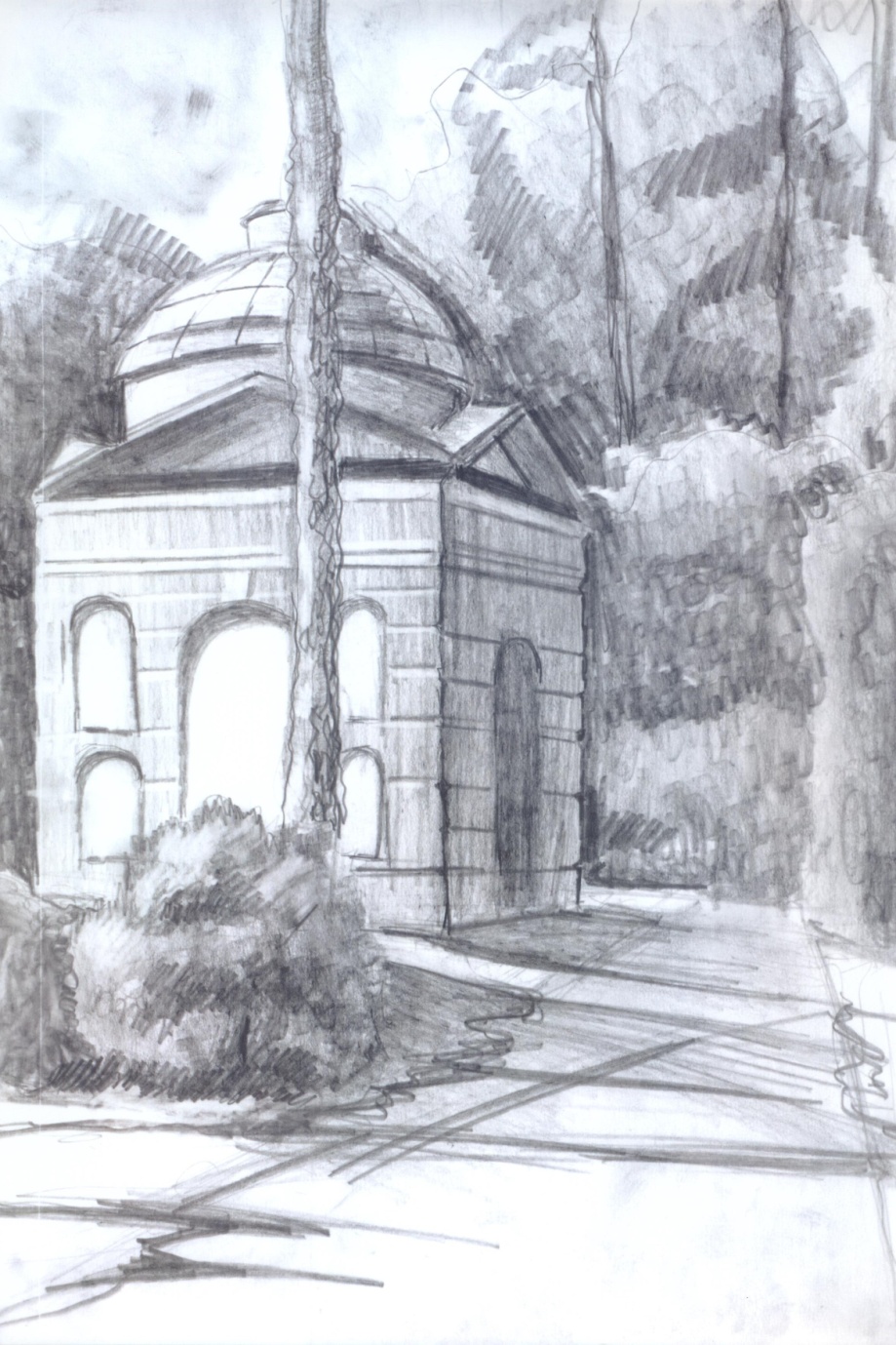 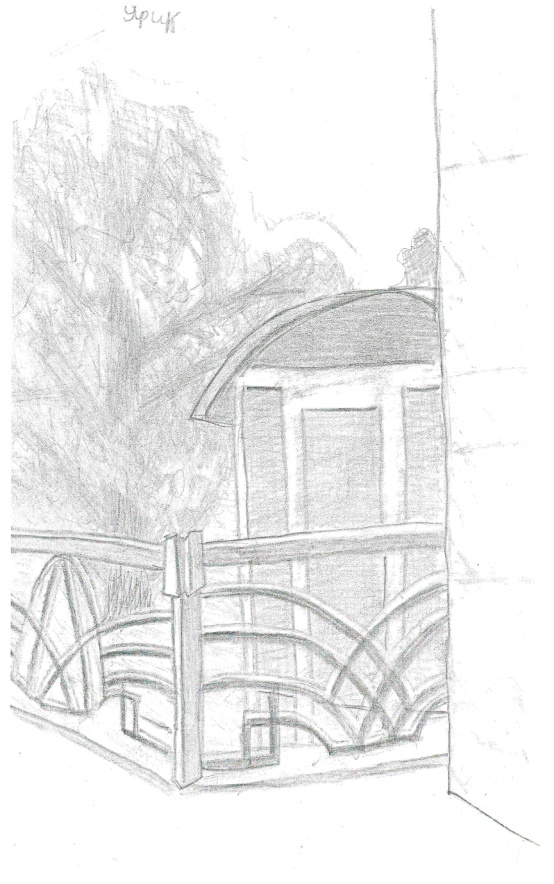 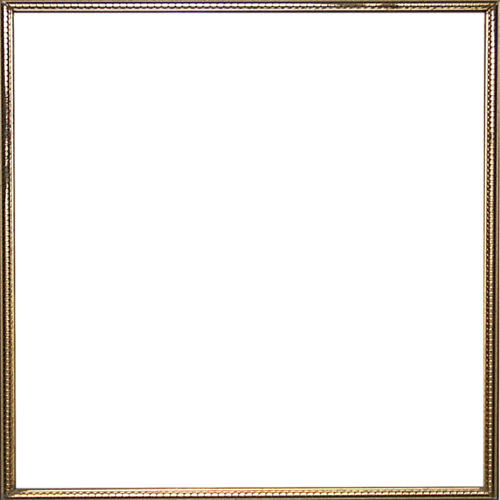 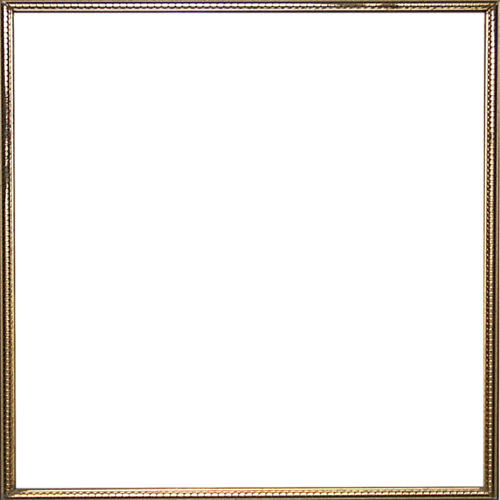 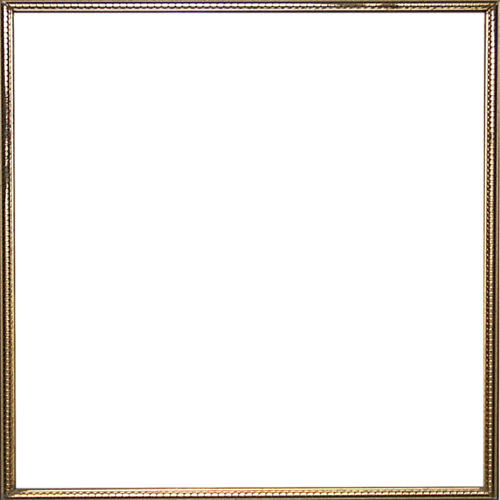 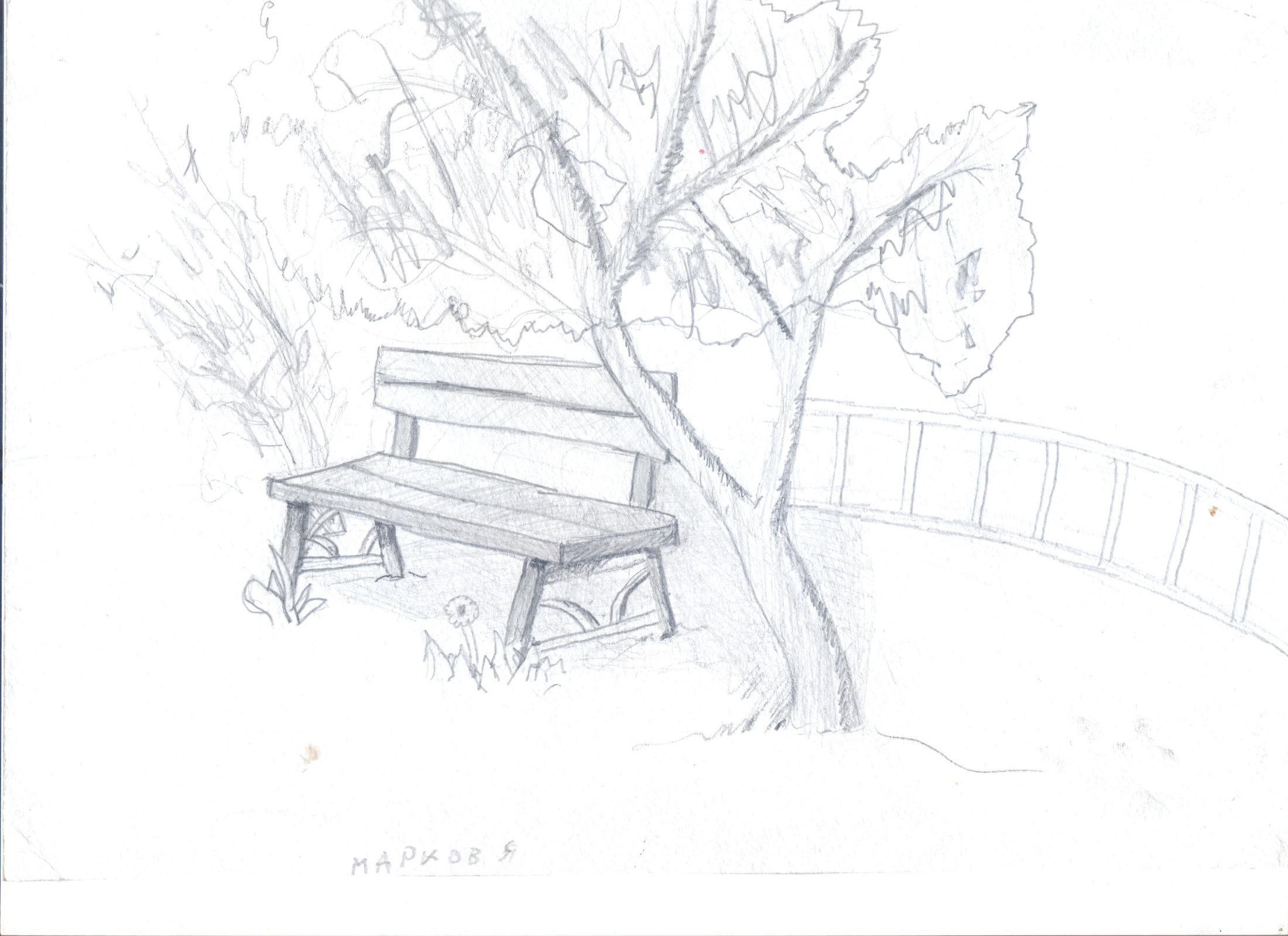 «Скамейка в парке»
«Городской этюд»
«Чайный домик»
Родной край
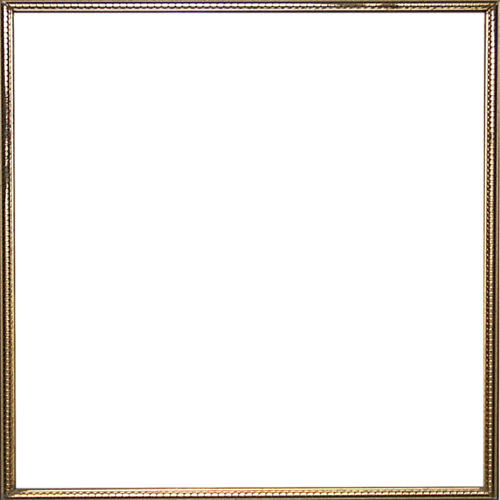 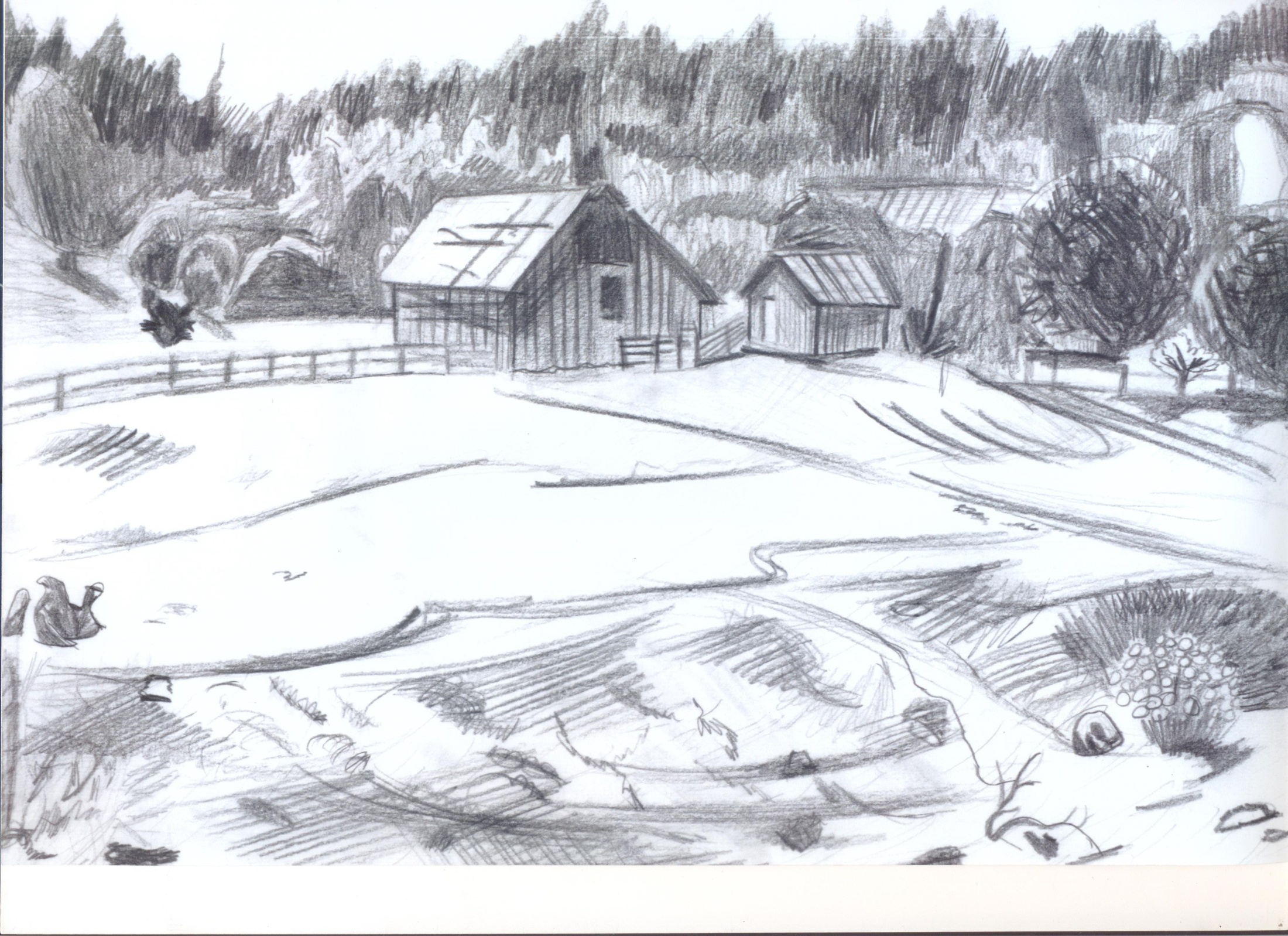 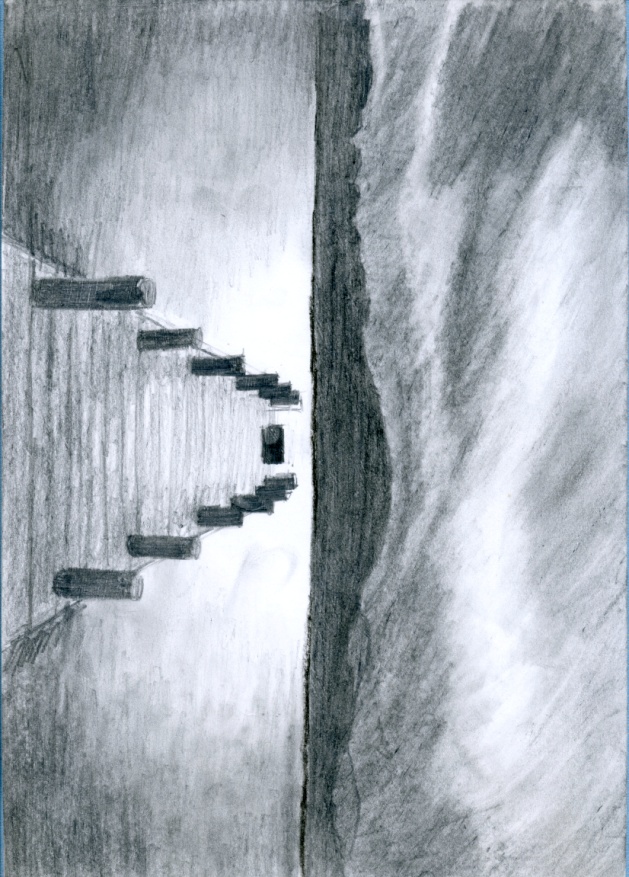 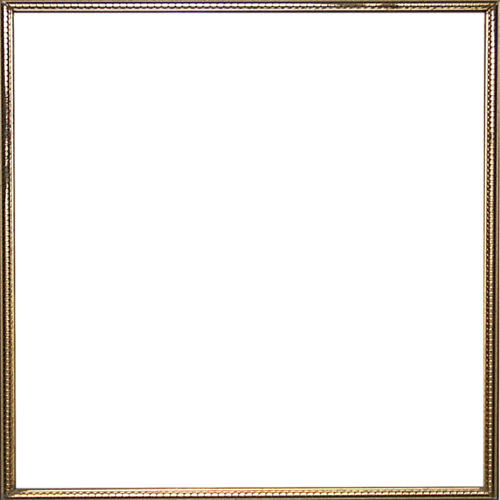 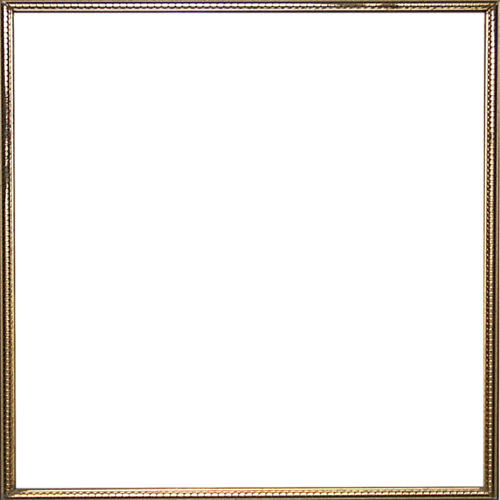 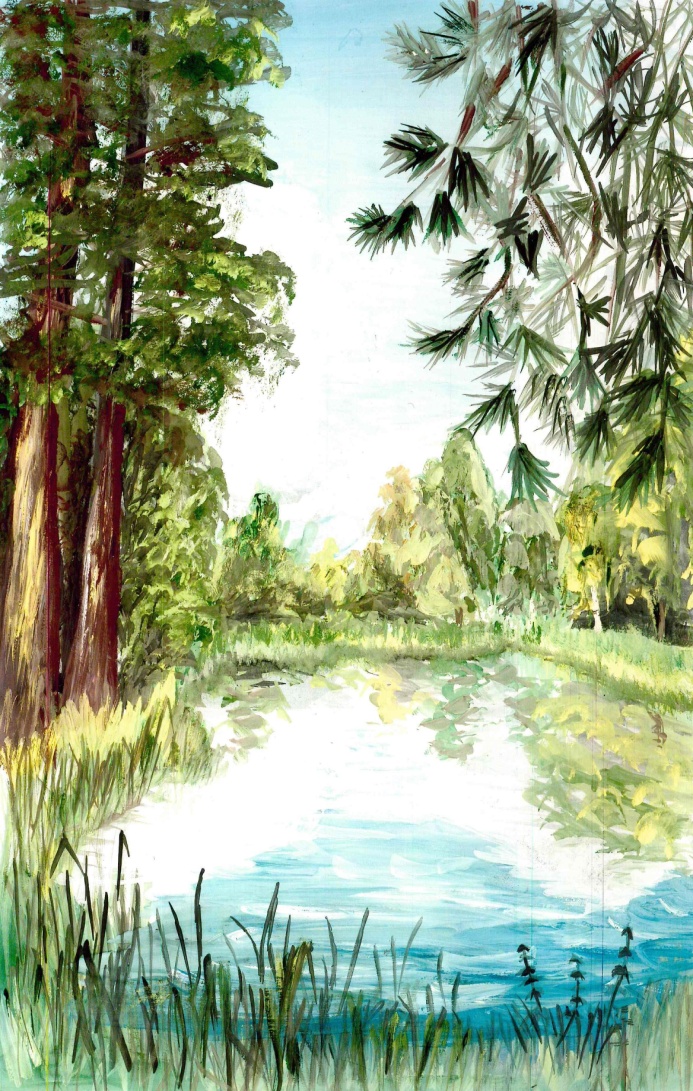 «Деревня»
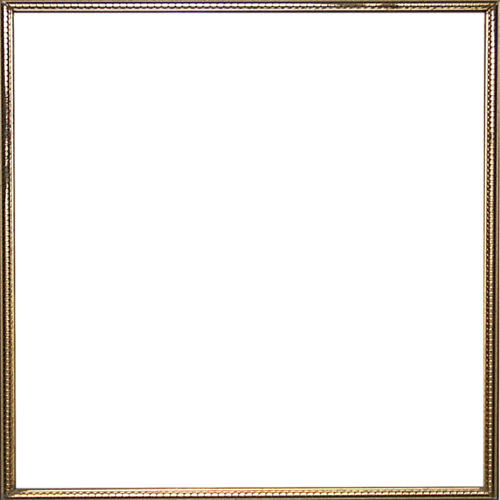 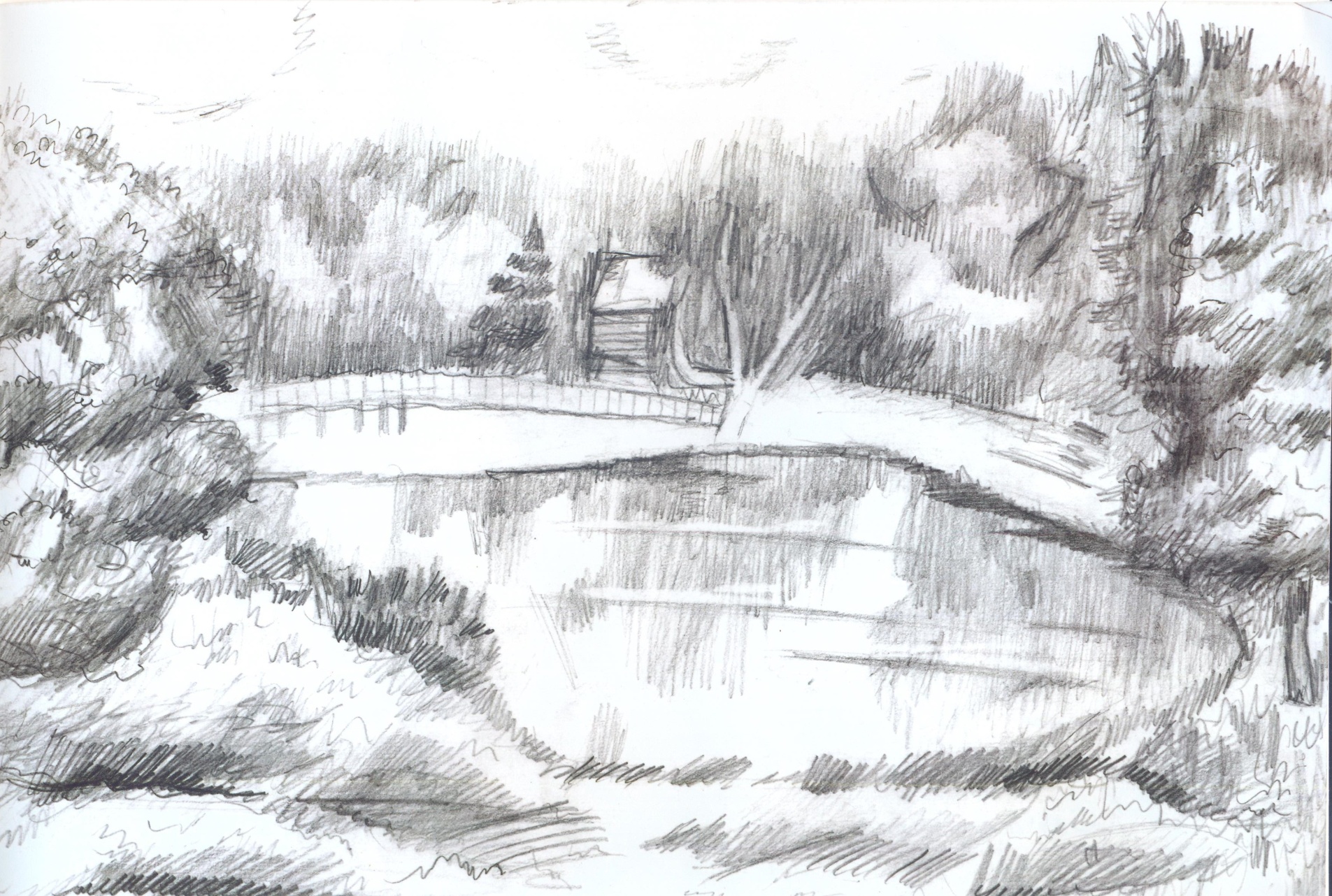 «Причалик»
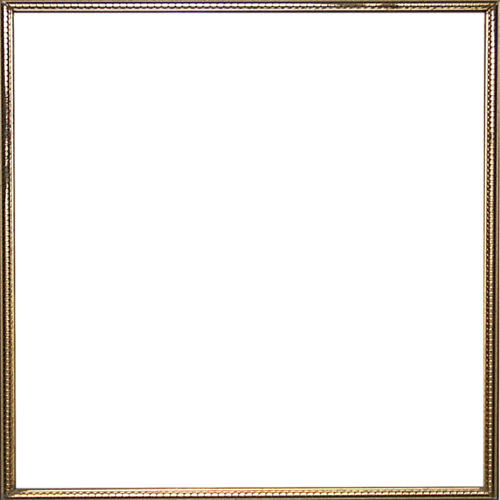 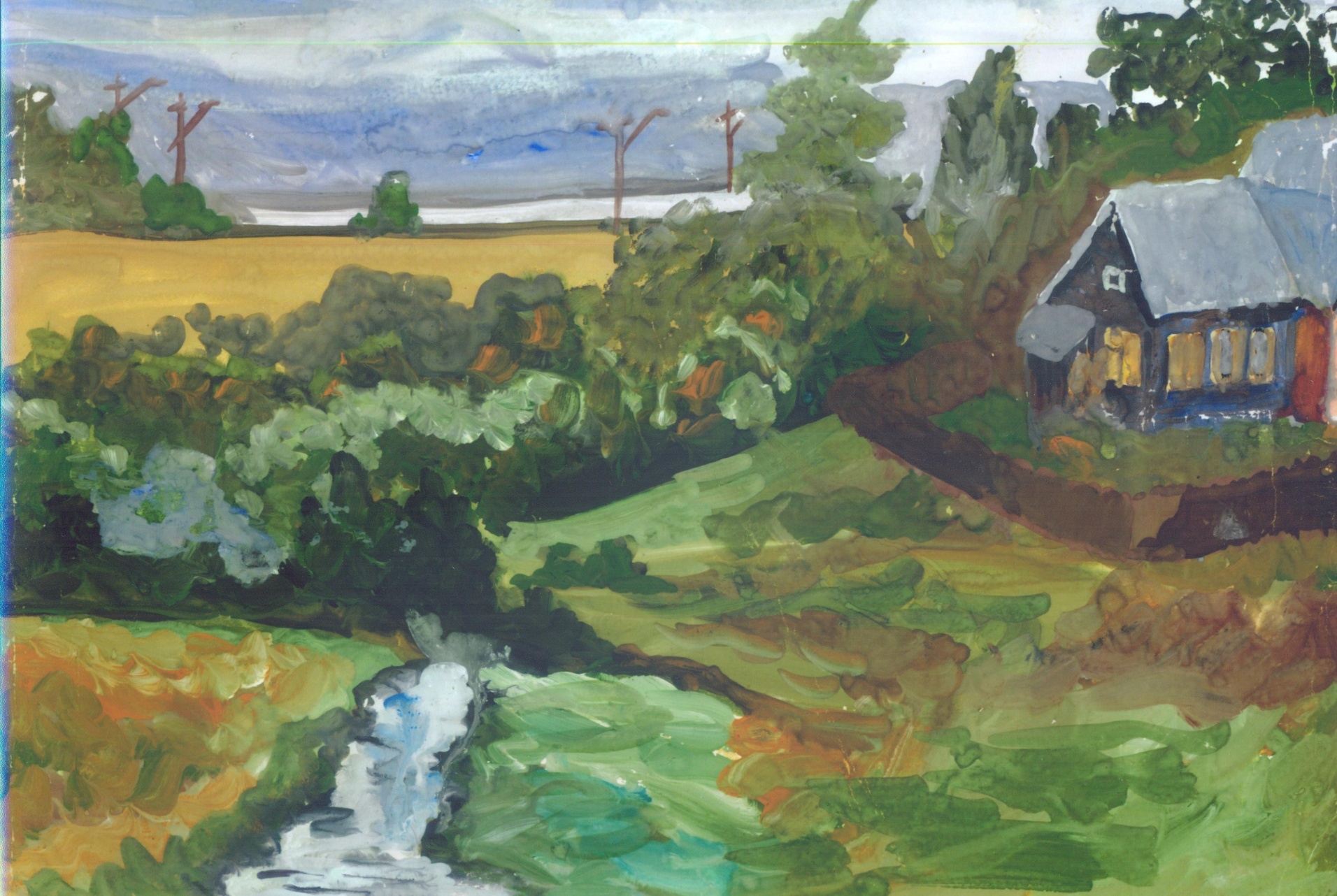 «Домик у озера»
«Вид на озеро»
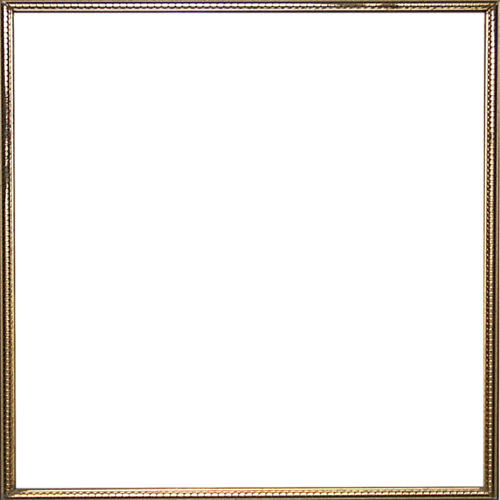 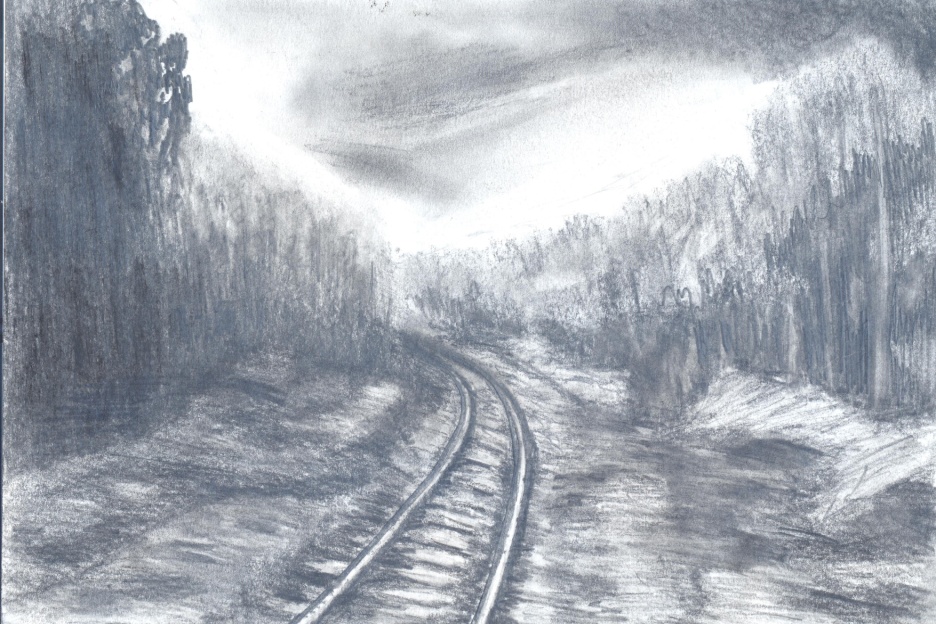 «Сельский пейзаж»
«Ожидание»
Работы из теста
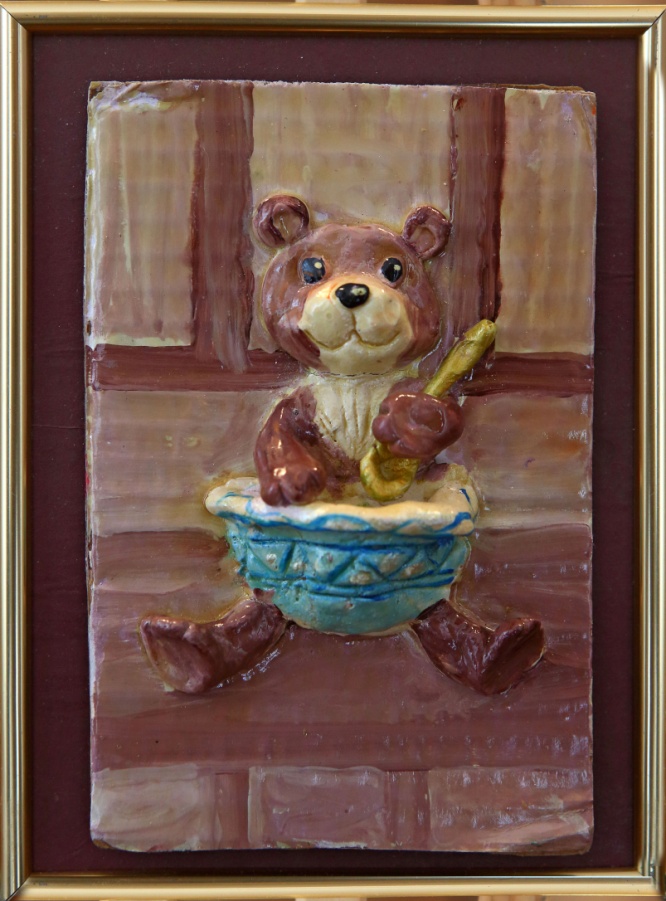 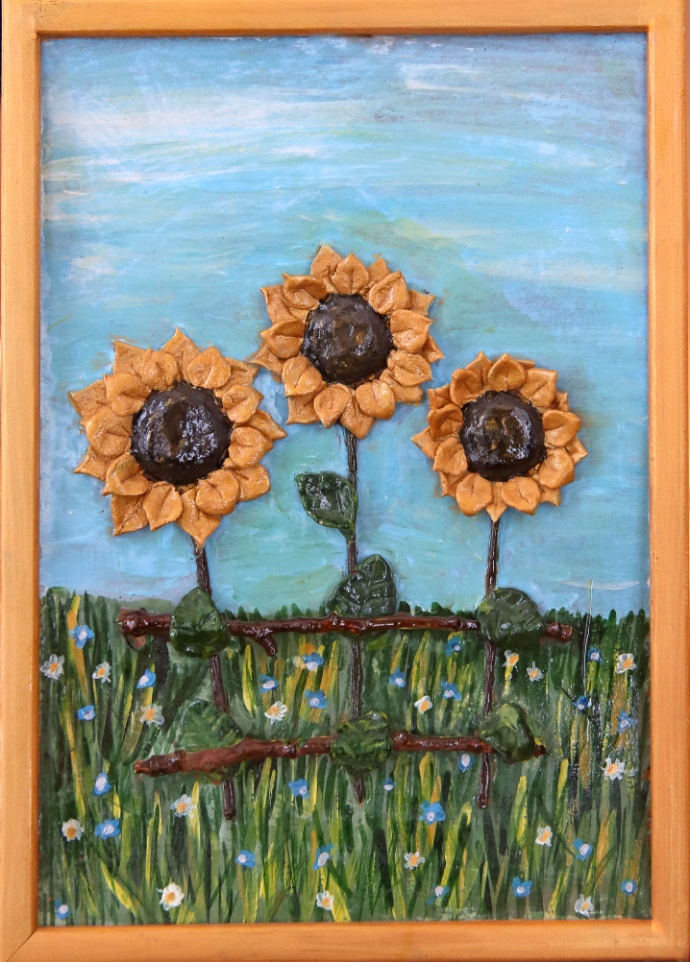 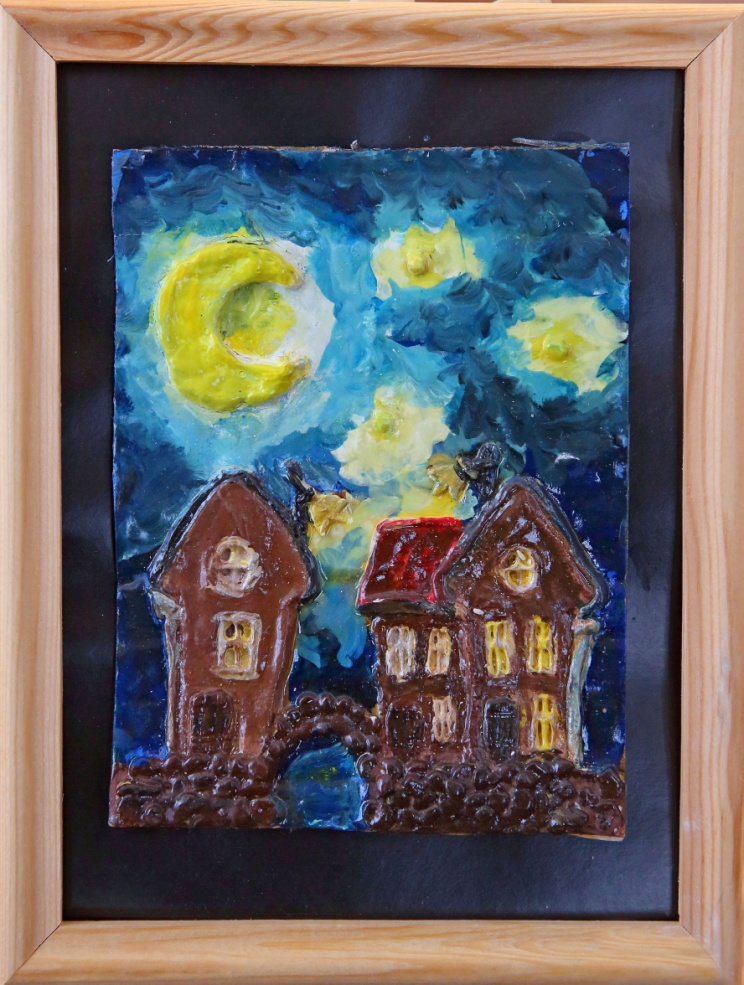 «Мишка»
«Рождественская ночь»
«Подсолнухи»
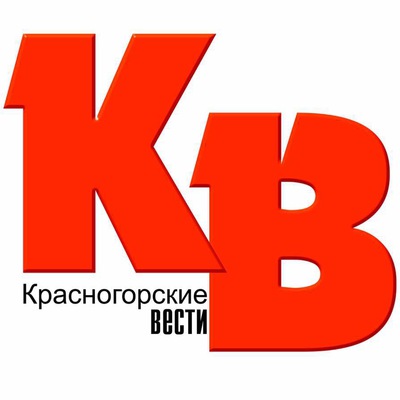 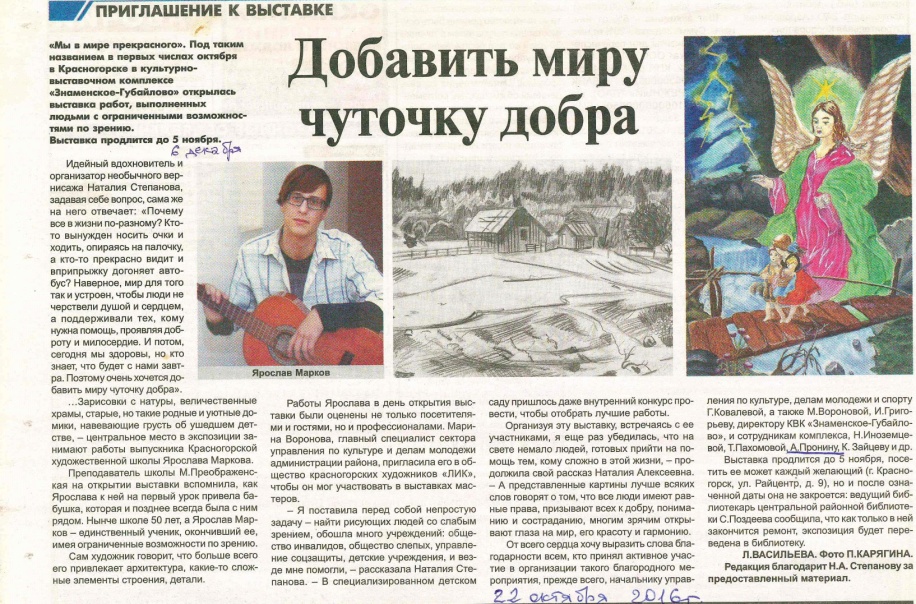 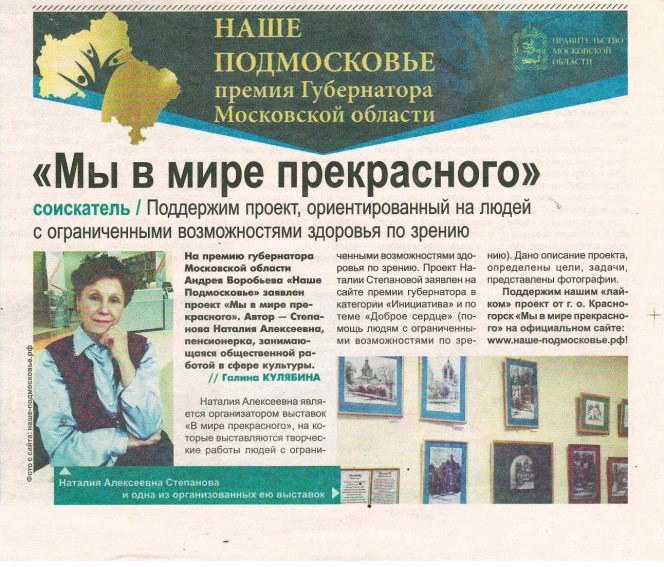 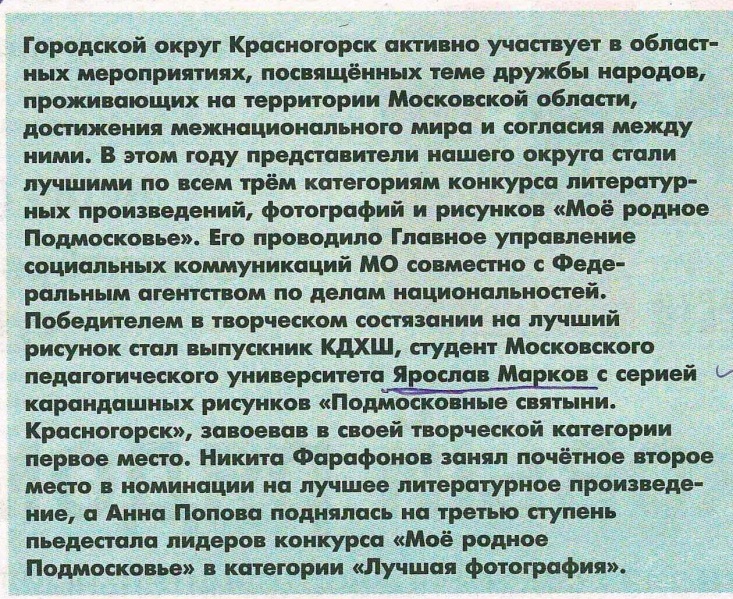 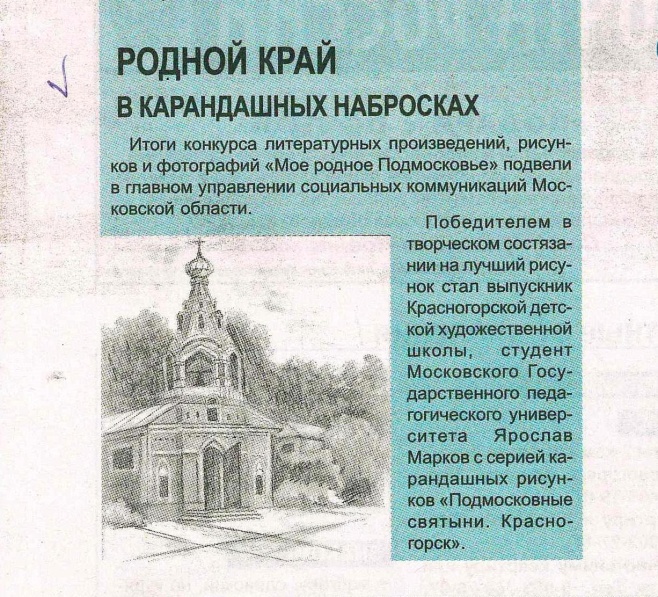 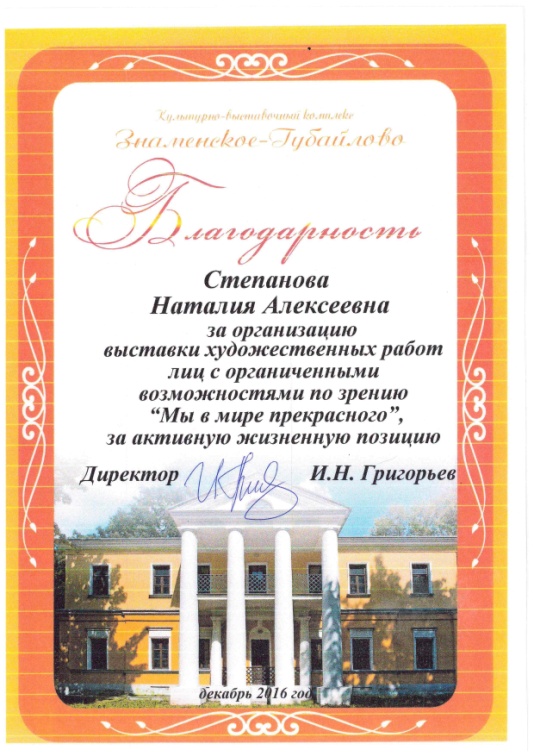 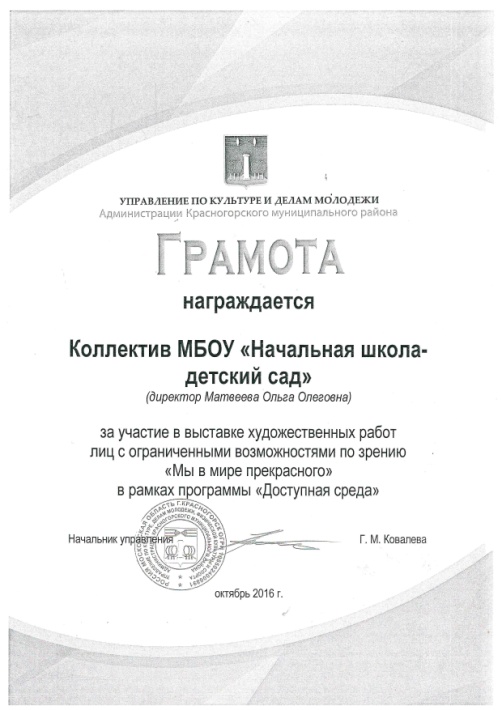 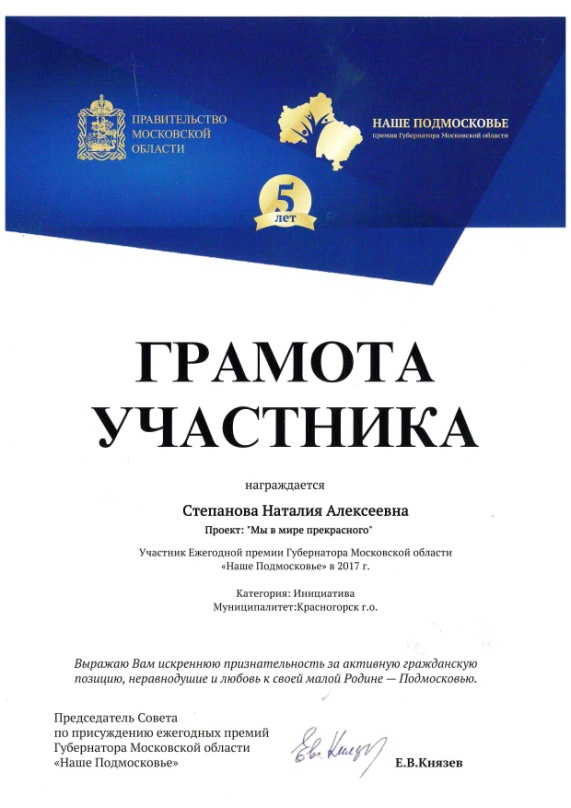 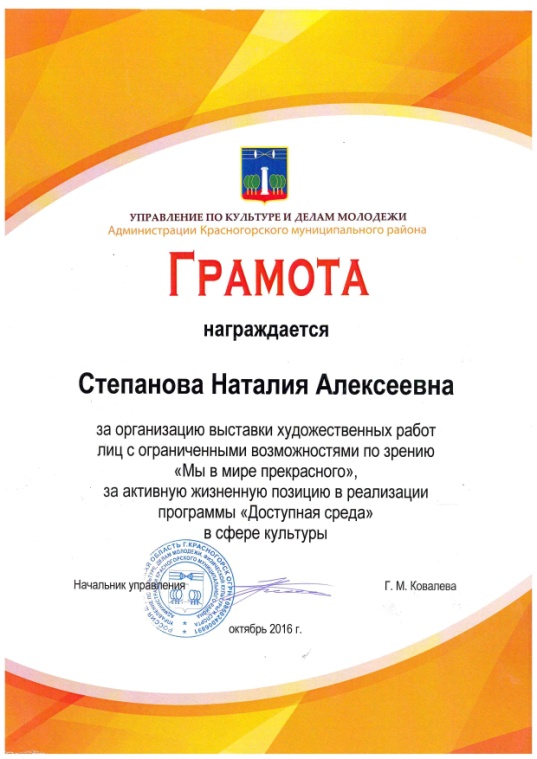 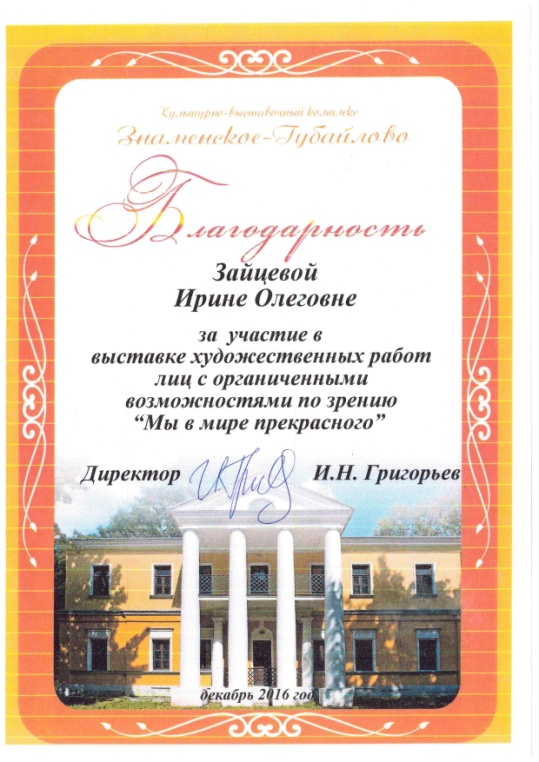 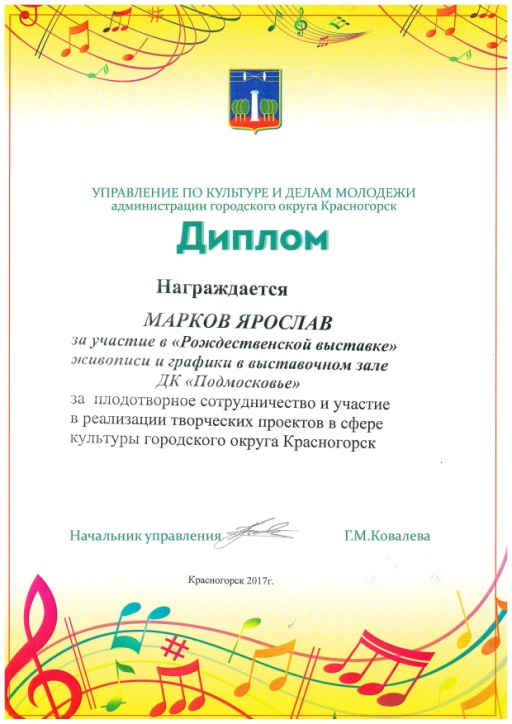 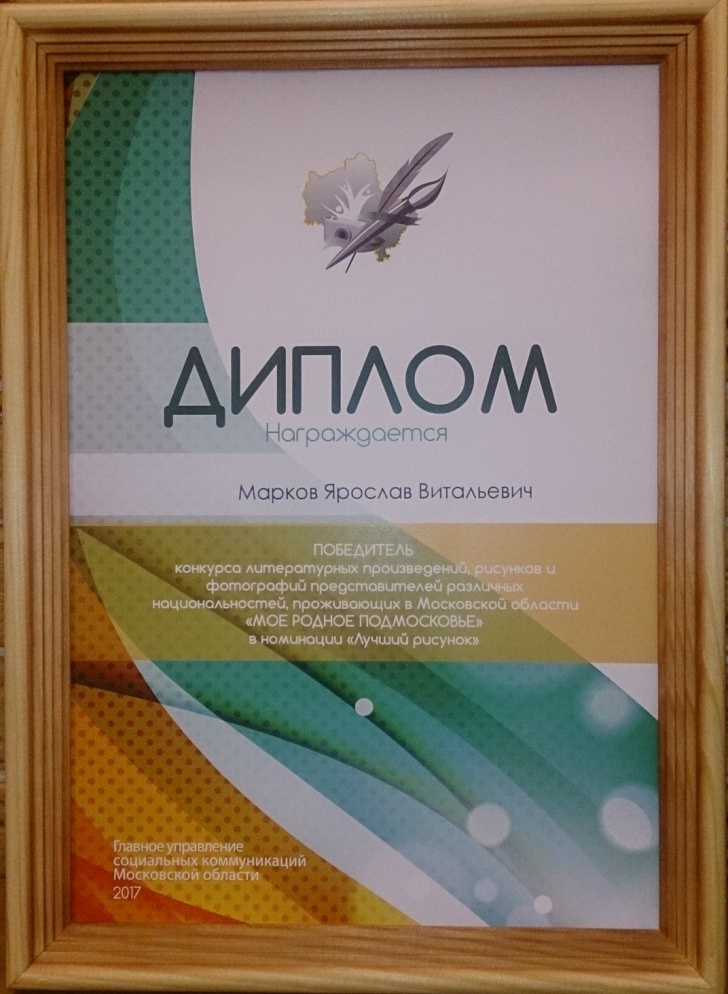 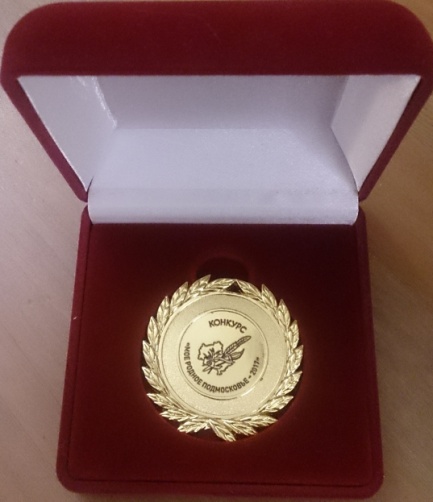